Нормативно-правовое обеспечение деятельности воспитателя ДОО
Материалы подготовила преподаватель ГБУ ДППО ЦКПС  Информационно методический центр Красногвардейского района Санкт-Петербурга
 к.п.н.Туркина А.В.
Санкт-Петербург
2020
Структура нормативно-правового обеспечения деятельности воспитателя
Международные документы, 
законы, конвенции
Федеральные законы, 
распоряжения, постановления
Региональные законы, 
распоряжения, постановления
Локальные нормативные акты ДОО
Конвенция ООН о правах ребенка
Одобрена Генеральной Ассамблеей ООН 25.11.1989 года. Вступила в силу для СССР и Российской Федерации 15.09.1990 года.
Ратифицирована всеми странами, кроме США.
Специализированный юридический документ, который играет международную роль и предопределяет права несовершеннолетних детей, которые должны быть гарантированы в странах-участницах подписания документа
Состоит из 54 статей, каждая из которых описывает определенное право. Конвенция признает ребенком лицо, не достигшее 18 лет.
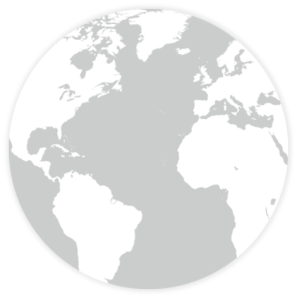 Когда страна подписывает эту Конвенцию, она принимает на себя 
обязанность предоставления этих прав всем детям без исключения.
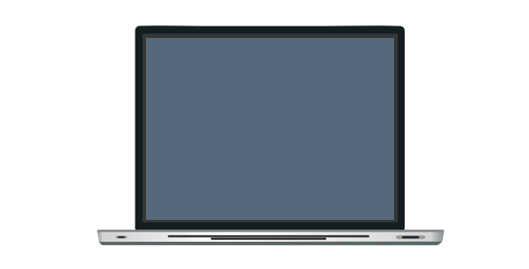 Проекты в области 
образования.
Ориентиры
 современной педагогики
Национальный проект «Образование»
Нацпроект «Образование»: ответственные за реализацию:
куратор национального проекта – заместитель председателя правительства РФ Татьяна Голикова;
руководитель национального проекта – министр просвещения РФ Сергей Кравцов.
Год начала: 2019
Год окончания: 2024
Статус проекта: Реализуется
Паспорт проекта утверждён: 24 декабря 2018 года.
Цели национального проекта РФ «Образование»:
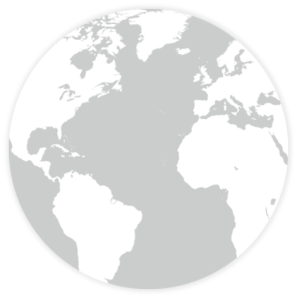 Обеспечение глобальной конкурентоспособности российского образования, вхождение РФ в число 10 ведущих стран мира по качеству общего образования.
Воспитание гармонично развитой и социально ответственной личности на основе духовно-нравственных ценностей народов РФ, исторических и национально-культурных традиций.
Задачи национального проекта РФ «Образование»:
ДЕТИ
Формирование эффективной системы выявления, поддержки и развития способностей и талантов у детей и молодёжи, основанной на принципах справедливости, всеобщности и направленной на самоопределение и профессиональную ориентацию всех обучающихся.
Создание условий для раннего развития детей в возрасте до трёх лет, реализация программы психолого-педагогической, методической и консультативной помощи родителям детей, получающих дошкольное образование в семье.
Создание к 2024 году современной и безопасной цифровой образовательной среды, обеспечивающей высокое качество и доступность образования всех видов и уровней.
Педагогические работники
Внедрение национальной системы профессионального роста педагогических работников, охватывающей не менее 50 процентов учителей общеобразовательных организаций.
Модернизация профессионального образования, в том числе посредством внедрения адаптивных, практико-ориентированных и гибких образовательных программ.
Создание условий для развития наставничества, поддержки общественных инициатив и проектов, в том числе в сфере добровольчества (волонтёрства).
Формирование системы профессиональных конкурсов в целях предоставления гражданам возможностей для профессионального и карьерного роста.
Федеральные проекты, действующие в рамках нацпроекта «Образование» 
с 01.01.2021:
«Цифровая образовательная среда»
«Современная школа»
«Успех каждого ребёнка»
«Молодые профессионалы»
«Патриотическое воспитание граждан Российской Федерации»
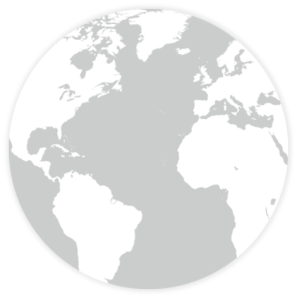 «Социальная активность»
В Санкт-Петербурге реализуется 5 региональных проектов Санкт-Петербурга
Региональный проект «Современная школа»
Региональный проект «Успех каждого ребенка»
Региональный проект «Цифровая образовательная среда»
Региональный проект «Молодые профессионалы (Повышение конкурентоспособности профессионального образования)»
Региональный проект «Патриотическое воспитание граждан Российской Федерации»
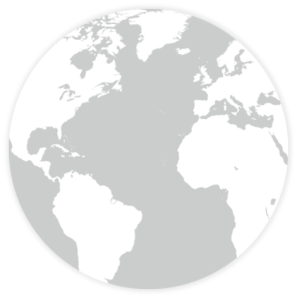 Основные направления реализации Национальной стратегии
Семейная политика детство сбережения
Доступность качественного обучения и воспитания, культурное развитие и информационная безопасность несовершеннолетних;
Здравоохранение и правосудие дружественные к ребенку;
Равные возможности для детей, нуждающихся в особой заботе государства
Нормативные документы, определяющие требования к переходу на новые образовательные стандарты
Федеральный закон от 29.12.2012 № 273-ФЗ «Об образовании в Российской федерации» 

Федеральный государственный образовательный стандарт дошкольного образования (приказ МОиН РФ от 17.10.2013 г. № 1155) ФГОС ДО 

Порядок организации и осуществления образовательной деятельности по основным общеобразовательным программам – образовательным программам дошкольного образования (приказ МОиН РФ от 30.08.2013г. № 1014) 

Государственный реестр Примерных образовательных программ общего образования в соответствии с ФГОС (сайт Фгосреестр) 

СП 2.4.3648-20 «Санитарно-эпидемиологические требования к организациям воспитания и обучения, отдыха и оздоровления детей и молодёжи»
Структура документа ФГОС ДО
1.Общие положения,
2. Требования к структуре образовательной программы и её объему,
3. Требования к условиям реализации образовательной программы,
4. Требования к результатам освоения образовательной программы
Цели ФГОС ДО
1
повышение социального статуса дошкольного образования;
обеспечение государством равенства возможностей для каждого ребенка в получении качественного дошкольного образования;
2
обеспечение государственных гарантий уровня и качества дошкольного образования на основе единства обязательных требований к условиям реализации образовательных программ дошкольного образования, их структуре и результатам их освоения;
3
4
сохранение единства образовательного пространства Российской Федерации относительно уровня дошкольного образования.
Задачи ФГОС ДО
1) охраны и укрепления физического и психического здоровья детей, в том числе их эмоционального благополучия;

2) обеспечения равных возможностей для полноценного развития каждого ребенка в период дошкольного детства независимо от места жительства, пола, нации, языка, социального статуса, психофизиологических и других особенностей;

3) обеспечения преемственности целей, задач и содержания образования, реализуемых в рамках образовательных  программ различных уровней (далее - преемственность основных образовательных программ дошкольного и начального общего образования);

4) создания благоприятных условий развития детей в соответствии с их возрастными и индивидуальными особенностями и склонностями, развития способностей и творческого потенциала каждого ребенка как субъекта отношений с самим собой, другими детьми, взрослыми и миром;

5) объединения обучения и воспитания в целостный образовательный процесс на основе духовно-нравственных и социокультурных ценностей и принятых в обществе правил и норм поведения в интересах человека, семьи, общества;

6) формирования общей культуры личности детей, в том числе ценностей здорового образа жизни, развития их социальных, нравственных, эстетических, интеллектуальных, физических качеств, инициативности, самостоятельности и ответственности ребенка, формирования предпосылок учебной деятельности;

7) обеспечения вариативности и разнообразия содержания Программ и организационных форм дошкольного образования, возможности формирования Программ различной направленности с учетом образовательных потребностей, способностей и состояния здоровья детей;

8) формирования социокультурной среды, соответствующей возрастным, индивидуальным, психологическим и физиологическим особенностям детей;

9) обеспечения психолого-педагогической поддержки семьи и повышения компетентности родителей (законных представителей) в вопросах развития и образования, охраны и укрепления здоровья детей.
Основные принципы ФГОС ДО
1) полноценное проживание ребенком всех этапов детства (младенческого, раннего и дошкольного возраста), обогащение (амплификация) детского развития;
2) построение образовательной деятельности на основе индивидуальных особенностей каждого ребенка, при котором сам ребенок становится активным в выборе содержания своего образования, становится субъектом образования (далее - индивидуализация дошкольного образования);
3) содействие и сотрудничество детей и взрослых, признание ребенка полноценным участником (субъектом) образовательных отношений;
4) поддержка инициативы детей в различных видах деятельности;
5) сотрудничество Организации с семьей;
6) приобщение детей к социокультурным нормам, традициям семьи, общества и государства;
7) формирование познавательных интересов и познавательных действий ребенка в различных видах деятельности;
8) возрастная адекватность дошкольного образования (соответствие условий, требований, методов возрасту и особенностям развития);
9) учет этнокультурной ситуации развития детей.
Теоретические основания ФГОС ДО
Системно-деятельностный подход
организация и управление педагогом деятельностью ребенка при решении им специально организованных учебных задач разной сложности и проблематики, развивающие разные виды компетентностей ребенка и самого ребенка как личность.
Системно-деятельностный подход к образованию дошкольников
Создание проблемной ситуации
Целевая установка
Мотивирование к деятельности
Проектирование проблемной ситуации
Выполнение действий
Анализ результатов деятельности
Подведение итогов
Процесс вовлечения в деятельность
Что-то внести, чтобы большинство детей заинтересовалось
Что-то убрать, оставив пустое место (нет кукол, машин…)
Приходит кто-то в гости
Эффект неожиданности 
Делать в присутствии детей что-то необычное с просьбой отойти и не мешать (пристально смотреть в окно…)
Специально организованная ситуация (что-то заменить…)
Воспитателю необходима помощь, он обращается с просьбой к детям.
Проектирование решений проблемной ситуации, выполнение действий, анализ результатов, подведение итогов.
Выдвижение различных вариантов, что сделать, чтобы разрешить проблему.
Ответы детей не оценивать, принимать любые, не предлагать что-то делать или не делать, а предлагать что-то сделать на выбор.
Опираться на личный опыт детей, выбирая помощников или консультантов.
В процессе деятельности воспитатель всегда спрашивает детей: «Зачем, почему ты это делаешь?», чтобы ребенок осмысливал каждый шаг.
Если ребенок что-то делает не так, дать ему возможность самому понять, что именно, можно на помощь отправить более смышленого ребенка.
Не спрашивать у детей: понравилось или нет. Спросить «Зачем вы все это сделали?», чтоб понять осознал ли ребенок цель.
Найти кого за что похвалить (не только за результат, но и за деятельность в процессе)
ПРОБЛЕМНЫЕ СИТУАЦИИ
поиск
помощь
жизнь
загадка
Парадокс/
противоречие
РЕФЛЕКСИЯ
физическая
Интеллектуа
льная
Духовная/
эмоциональная
сенсорная
оценка
Понял/ не понял, задавал вопрос, отвечал
Стал лучше, помог
Успел - не успел
«Радуга».
Семь цветов радуги – семь характеристик. Каждый ребенок выставляет или прикрепляет цветные полоски на трафарет радуги.
Красный – не комфортно, тревожно;
Оранжевый – все раздражало;
Желтый – очень хотелось домой;
Зеленый – спокойно, хотелось заниматься;
Голубой – интересно, занимательно;
Синий – трудно, но интересно;
Фиолетовый – скучно, не интересно.
Комфортно или дискомфортно
визуализация
Нормативные требования по организации 
развивающей предметно-пространственной среды 
1. Конституция Российской Федерации; 
2. Федеральный закон от 29.12.2012 № 273-ФЗ «Об образовании в Российской Федерации»; 
3. Приказ Минобрнауки России от 17.10.2013 № 1155 «Об утверждении федерального государственного образовательного стандарта дошкольного образования»; 
4. Концепция содержания непрерывного образования (дошкольное и начальное звено), утвержденная Федеральным координационным советом по общему образованию Министерства образования РФ от 17 июня 2003 года; 
6. Постановление Главного государственного санитарного врача РФ СП 2.4.3648-20 "Санитарно-эпидемиологические требования к организациям воспитания и обучения, отдыха и оздоровления детей и молодежи"; 
7. Письмо Минобразования России от 17 мая 1995 года № 61/19-12 «О психолого-педагогических требованиях к играм и игрушкам в современных условиях» (вместе с «Порядком проведения психолого-педагогической экспертизы детских игр и игрушек», «Методическими указаниями к психолого-педагогической экспертизе игр и игрушек», «Методическими указаниями для работников дошкольных образовательных учреждении "О психолого-педагогической ценности игр и игрушек"»); 
8.Приказ Министерства образования РФ от 26.06.2000 №1917 «Об экспертизе настольных, компьютерных и иных игр, игрушек и игровых сооружений для детей»;
ОС образовательная среда
Детская игра
Взаимодействие педагога и ребенка
РППС
Образовательная программа
В соответствии с ФГОС дошкольного образования РППС должна обеспечивать и гарантировать:
построение вариативного развивающего образования, ориентированного на возможность свободного выбора детьми материалов, видов активности, участников совместной деятельности и общения, как с детьми разного возраста, так и со взрослыми, а также свободу в выражении своих чувств и мыслей;
охрану и укрепление физического и психического здоровья и эмоционального благополучия детей, а также проявление уважения к их человеческому достоинству к их чувствам и потребностям, формировать и поддерживать положительную самооценку, в том числе и при взаимодействии детей друг с другом и в коллективной работе, уверенность в собственных возможностях и способностях;
открытость дошкольного образования и вовлечение родителей (законных представителей) непосредственно в образовательную деятельность
максимальную реализацию образовательного потенциала пространства Организации, Группы и прилегающей территории, приспособленной для реализации Программы ФГОС, а также материалов, оборудования и инвентаря для развития детей дошкольного возраста в соответствии с особенностями каждого возрастного этапа, учета особенностей и коррекции недостатков их развития;
создание равных условий, максимально способствующих реализации различных образовательных программ в дошкольных образованиях для детей, принадлежащих к разным национально-культурным, религиозным общностям и социальным слоям, а также имеющих различные (в том числе ограниченные) возможности здоровья
РППС – развивающая предметно-пространственная среда
принципы
доступность
безопасность
Содержательная насыщенность
Реализация ОП, в том числе инклюзивное образование
трасформируемость
полифункциональность
вариативность
Учет возраста, гендера
НАСЫЩЕННОСТЬ РППС
предполагает наличие необходимых и достаточных материалов для разных видов детской деятельности:
1 двигательная, 
2 игровая, 
3 коммуникативная, 
4 познавательно-исследовательская, 
5 восприятие художественной литературы и, фольклора, 
6 самообслуживание и элементарный бытовой труд, 
7 конструирование из различных материалов, 
8 изобразительная, 
9 музыкальная
ТРАСФОРМИРУЕМОСТЬ РППС
подразумевает возможность изменений пространства в зависимости от характера игры, сюжета, меняющихся интересов и возможности детей. 
+ Наличие в группе предметов (легких перегородок, ширм, геометрических модулей, скамеек, больших лоскутов ткани) и их передвижение с целью создания новых зон и преобразование имеющихся позволит оптимально использовать площадь помещения в предметно-пространственной среде и трансформировать ее под конкретную игру. 
- игровыми уголками для сюжетных игр с неизменными темами и сюжетами (кухня, магазин, парикмахерская, больница и т.д.)
Подобные жесткие, неподвижные игровые модули провоцируют стереотипные действия. Кроме того, такое стационарное оборудование занимает большую площадь и препятствует трансформируемости предметно-пространственной среды, а так же вносит в детскую игру штампы, мешая проявлению самостоятельного игрового творчества детей, что противоречит игровой деятельности.
Содержание игрового уголка должно быть более мобильным, регулярно обновляться, создавая основу для выбора и развития разнообразных сюжетов детских игр. Современные трансформируемые и мягкие модули создают прекрасные условия для организации детьми игрового пространства самой разнообразной тематики.
ПОЛИФУНКЦИОНАЛЬНОСТЬ РППС
предполагает возможность разнообразного использования различных составляющих предметно-пространственной среды. 
Например, детская мебель в игре может стать маркером игрового пространства (стул-машиной, стол-жилищем). Так, в ходе обследования групп более развернутые формы сюжетной игры наблюдались там, где педагоги разрешают воспитанникам включать в игру стулья или столы. 
Запрет на перемещение мебели существенно обедняет возможности свободной игры. Детские стульчики и столы незаменимы в создании игрового пространства.  А игра, как известно, является ведущей деятельностью дошкольного возраста.
ВАРИАТИВНОСТЬ РППС
предполагает наличие различных игровых пространств, а также разнообразие игр и игрушек, обеспечивающее свободный выбор детей. 
Практически во всех ДОО соблюдается принцип зонирования пространства. Однако отсутствуют уголки уединения, где ребенок может побыть в одиночестве. Это делает его пребывание в группе психологически напряженным, снижает эмоциональный настрой и в целом нарушает его право на отдых. 
Создание и оборудование таких уголков в пространстве группы, предоставление возможности уединится, помогут ребенку почувствовать себя в покое, в безопасности, восстановить необходимые ресурсы.
Вариативность игровой среды включает так же периодическую сменяемость игрового материала, появление новых игрушек и предметов, вызывающих у детей эмоциональный отклик и стимулирующих у них игровую активность и развитие игровой деятельности.
БЕЗОПАСНОСТЬ РППС
предполагает соответствие всех ее элементов требованиям по обеспечению надежности и безопасности их использования. 
Все игры и игрушки на уровне глаз ребенка
Все тяжелые предметы, типа горшки для цветов закреплены
Игрушки имеют сертификаты качества
Ковры или напольные покрытия не горючие
Шторы не доходят до подоконников
ДОСТУПНОСТЬ РППС
предполагает свободный доступ детей к играм, игрушкам, игровым материалам. Нередко в детских садах новые красивые игрушки экспонируются на верхних полках вне досягаемости воспитанников. Такое хранение игрушек бессмысленно. Они нужны не для украшения помещения, а для того, чтобы дети в них играли.
Доступность предметно-пространственной среды так же предполагает исправность и сохранность игрушек, от которых часто зависит возможность играть с ними. Если у машинки отваливаются колеса, а у куклы плохо держится голова, если детали пазлов или мозаики растеряны, играть с ними невозможно, таких неисправных игрушек и неполноценных комплектов в детских садах достаточно много.
+РППС
Использование мягкой мебели или мягких модулей
Создание зон для самостоятельной деятельности детей не только в групповых помещениях, но и в спальнях, раздевалках, холлах 
Эстетика интерьера. Занавески, покрывала, роспись стенных шкафов, декоративные панно, икебана, вышивки, разнообразные оригинальные поделки подчас являются истинно художественными изделиями.
Использование музыкального сопровождения не только на специальных занятиях, но и в разных режимных моментах, как в помещениях, так и на участке.
Использование работ и поделок детей в интерьере.
Использование собственных рисунков детей в оформлении шкафчика для раздевания
Использование игрушек заменителей по типу природного материала
Наличие qr code в раздевалках/на участках в холлах
Наличие рисунка группы на двери или около нее, ассоциирующегося с духом группы
Наличие сезонного оформления в группе
Наличие алгоритмов одевания/мытья рук, иных
Наличие ярко выраженной темы недели в рппс группы
Наличие каталогов с придуманными детьми конструкциями, поделками для изготовления собственных поделок (коробка с хламом)
Возрастные особенности ФГОС ДО
Образовательная деятельность зависит от возрастных и индивидуальных особенностей детей
младенческий возраст от 2мес-1год
ранний возраст 1-3 года,
дошкольный 3-8 лет
Требования к результатам освоенияФГОС Требования Стандарта к результатам освоения
Программы представлены в виде целевых ориентиров дошкольного образования, которые представляют собой социальные и психологические характеристики возможных достижений ребёнка на этапе завершения уровня дошкольного образования.
Настоящие целевые ориентиры предполагают формирование у детей дошкольного возраста предпосылок учебной деятельности на этапе завершения ими дошкольного образования. 
Целевые ориентиры не подлежат непосредственной оценке. 
Освоение Программы не сопровождается проведением промежуточных аттестаций и итоговой аттестации воспитанников.
Требования к условиямФГОС ДО
психолого-педагогические условия,
кадровые условия,
материально-технические условия,
финансовые условия реализации программы,
предметно-пространственная среда.
Проектирование образовательной программы в соответствие с ФГОС ДО
Образовательные программы дошкольного образования разрабатываются и утверждаются организацией, осуществляющей образовательную деятельность, в соответствии с ФГОС дошкольного образования и с учетом соответствующих Примерных основных образовательных программ дошкольного образования.
Примерные основные ОП включаются по результатам экспертизы 
в реестр Примерных основных ОП, являющихся государственной информационной системой
Примерная основная образовательная программа дошкольного образования-одобрена решением 
федерального учебно-методического объединения по общему образованию 
(протокол от 20 мая 2015 г. № 2/15)
Структура программы
2
1
3
Организационный
Содержательный
Целевой
Дополнительный раздел- краткая презентация
Требования к структуре образовательной программы
ФГОС обязательная часть 
( не менее 60% от общего объема)
Часть формируемой участником образовательных отношений (не более 40%)
Общие требования
Рабочая программа – обязательный педагогический документ, обеспечивает систему образовательной работы с детьми по реализации образовательной программы дошкольного образования (адаптированной образовательной программы).
В ДОУ разрабатывается Положение о рабочей программе 
(образец оформления, сроки реализации, структура рабочей программы, внесение изменений, хранение и др.)
Разработчики рабочей программы – все педагоги ДОУ (воспитатели, музыкальные руководители, инструкторы по физ.культуре, педагоги-психологи, учителя-логопеды, учителя-дефектологи, педагоги дополнительного образования).
Рабочая программа педагога
Федеральный закон РФ от 29.12.2012 г. № 273-ФЗ «Об образовании в Российской Федерации» 
Ст.48 «Педагогические работники обязаны: осуществлять свою деятельность на высоком профессиональном уровне, обеспечивать в полном объеме реализацию (предмета, курса, образовательной области) в соответствии с утвержденной рабочей программой….
Структура рабочей программы педагога
Титульный лист 
Целевой раздел 
(пояснительная записка; целевые ориентиры освоения воспитанниками ОП) 
Содержательный раздел (содержание образовательной работы, перспективное планирование, модель организаации образовательной работы, формы работы) 
Организационный раздел (условия реализации ОП ДО) 
В содержание включается учебный план, расписание (непрерывной образовательной деятельности, занятий)
Где можно ознакомиться с рабочими программами педагогов
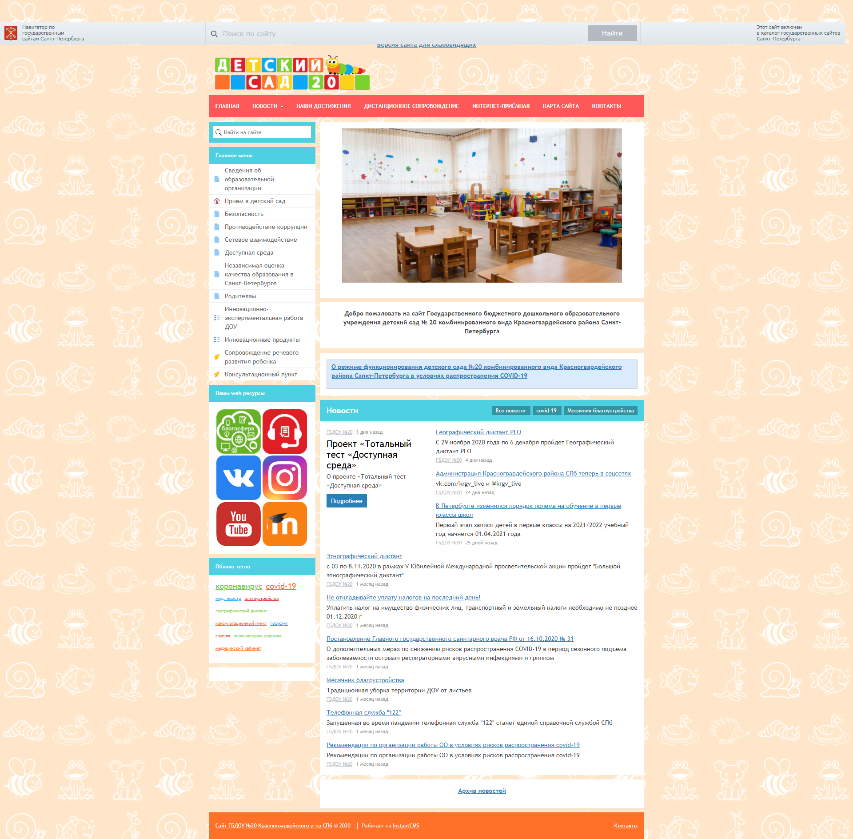 Сайт нашего детского сада -  https://ds20spb.ru/
Раздел «Образование»
Аннотация каждой рабочей программы
Копия каждой рабочей программы
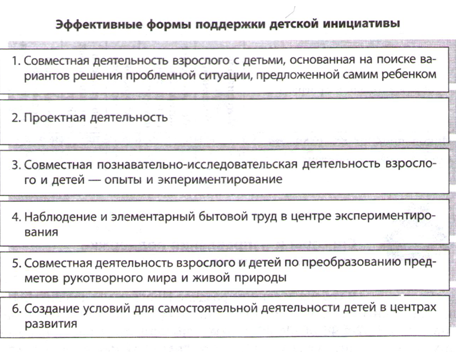 Показатели готовности ДОУ к реализации ФГОС ДО
Приведение в соответствие с ФГОС ДО документов и локальных актов учреждения
Обеспечение постоянного и доступного  информационного сопровождения реализации  ФГОС ДО в дошкольном учреждении
Прохождение всеми сотрудниками обучения по  ФГОС ДО
Обеспечение необходимой материально-технической базы ДОУ
Что же изменилось с введением ФГОС ДО?
Подход к образованию дошкольников
Количество образовательных областей
Структура образовательной программы ДОУ
Требования к образовательной программе  (ОП) ДОУ
Требования к результатам освоения ОП
Требования к условиям внедрения ФГОС ДО
Виды детской деятельности
Возрастные характеристики обучаемых
Документация педагога